Dalton’s Law of Partial Pressures
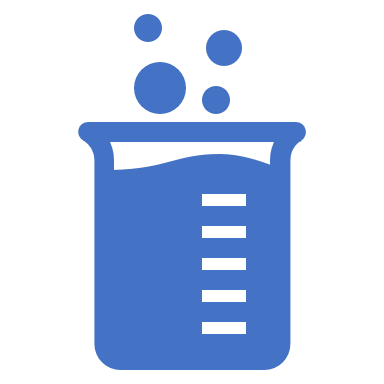 For a mixture of gases in a container,
		PTotal  =  P1 + P2 + P3 + . . . 
The total pressure exerted is the sum of the pressures that each gas would exert if it were alone.
How would you calculate the partial pressures of each gas?
1
2
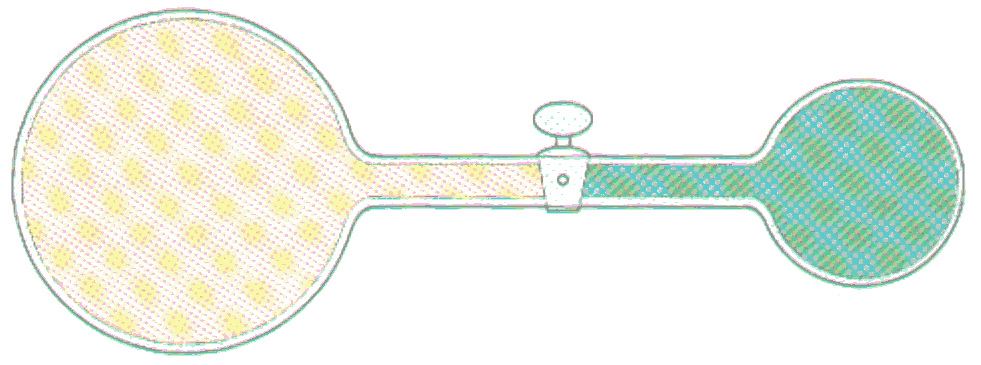 2.00 atm
9.00 L
3.00 atm
3.00 L
Example:
Consider the following apparatus containing helium in both sides at 45°C. Initially the valve is closed.
After the valve is opened, what is the pressure of the helium gas?
3
[Speaker Notes: The pressure is 2.25 atm.  There are two ways to solve the problem:

1) Find the new pressure of the gas on the left side after the valve is opened (P1V1=P2V2). The pressure becomes 1.50 atm.  
(2.00 atm)(9.00 L) = (P2)(9.00 L + 3.00 L)
P2 = 1.50 atm

Find the new pressure of the gas on the right side after the valve is opened (P1V1=P2V2). The pressure becomes 0.75 atm. 
(3.00 atm)(3.00 L) = (P2)(9.00 L + 3.00 L)
P2 = 0.75 atm

The total pressure is therefore 1.50 + 0.75 = 2.25 atm.

2) Find the number of moles in each chamber separately (using PV = nRT), add the number of moles and volumes on each side, then use PV = nRT to solve for the new pressure.]
EXAMPLE 2:
27.4 L of oxygen gas at 25.0°C and 1.30 atm, and 8.50 L of helium gas at 25.0°C and 2.00 atm were pumped into  a tank with a volume of 5.81 L at 25°C.

A)  Calculate the new partial pressure of oxygen.
			
B) Calculate the new partial pressure of helium.

C) Calculate the new total pressure of both gases.
4
[Speaker Notes: For oxygen:
P1V1=P2V2  
(1.30 atm)(27.4 L) = (P2)(5.81 L)
P2 = 6.13 atm

For helium:
P1V1=P2V2  
(2.00 atm)(8.50 L) = (P2)(5.81 L)
P2 = 2.93 atm

The total pressure is therefore 6.13 + 2.93 = 9.06 atm.]
Mole Fractions:
Ratio of the number of moles of a given component of a mixture to the total number of moles in the mixture…
…Notice that the partial pressure of Gas 1 is equal to the fraction of Gas 1 in the total moles of gas. Mole fractions of each component of a mixture is directly related to the partial pressures.
5
EXAMPLES of Mole Fraction Problems:
Partial Pressure of oxygen gas is 156 torr in the air with a total atmospheric pressure of 743 torr. Calculate the mole fraction of oxygen gas present.

2.  The mole fraction of nitrogen gas in the air is 0.7808. Calculate the partial pressure of nitrogen gas in the air when the atmospheric pressure is 760 torr
ANSWERS:
Putting everything together…Gas Collection Over Water
Solid Potassium Chlorate (KClO3) is heated in a test tube and decomposed. The oxygen produced is collected by water displacement at 22 degrees C at a total pressure of 754 torr. The volume of the gas collected was 0.650 L. The vapor pressure of water at this temperature is 21 torr.
Calculate the partial pressure of the oxygen gas collected and the mass of potassium chlorate that was decomposed
ANSWER:
Find PO2 from Dalton’s Law of Partial Pressure
Use PV=nRT to find the number of moles of oxygen gas
Calculate the number of moles of potassium chlorate needed to produce the moles of oxygen
Use molar mass to calculate grams
KINETIC MOLECULAR THEORY
In science, “what” always comes before “why”…So far, we have considered “what happens,” with gases but not “why.”
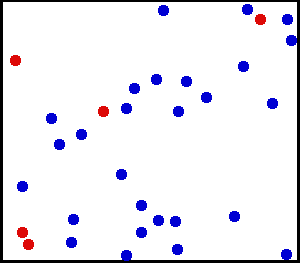 11
Postulates (or Tenets) of KMT-Explains the properties of an ideal gas based on behavior of individual gas particles that we observe
The particles are so small compared with the distances between them that the volume of the individual particles can be assumed to be negligible (zero).
The particles are in constant motion. The collisions of the particles with the walls of the container are the cause of the pressure exerted by the gas.
The particles are assumed to exert no forces on each other; they are assumed neither to attract nor to repel each other.
The average kinetic energy of a collection of gas particles is assumed to be directly proportional to the Kelvin temperature of the gas.

*KMT attempts to provide a theoretical explanation for the observations gathered from experimentation (the gas laws)…Provides a molecular view of gas behavior
12
Explaining the Math
Pressure vs. Volume (Boyle’s): Mathematically: 
KMT: Decrease V Particles hit walls more often Increase P
Pressure vs. Temperature (Gay-Lussac): Mathematically: 
KMT: Increase T Particle speed increase & hits walls faster and more frequently Increase P
Volume & Temperature (Charles’s): Mathematically:
KMT: Increase T Particles hit walls more often, only way to keep P constant is to increase volume of the container Increase V
Volume & # of Moles (Avogadro’s): Mathematically:
KMT: Increase # particles To keep T & P constant Increase V
Mixing of Gases (Dalton’s): Mathematically:
KMT: All particles are independent and each volume of particles are unimportant, thus the identity of the particles do not matter
13
He
H2
KMT CONCEPT CHECK!
You are holding two balloons of the same volume. One contains      helium, and one contains hydrogen. Complete each of the following statements with “different” or “the same” and be prepared to justify your answer.
The pressures of the gas in the two balloons are __________.
The temperatures of the 	gas in the two balloons are 	__________.
The numbers of moles of the gas in the two balloons are __________.
The densities of the gas in 	the two balloons are 	__________.
14
KMT CONCEPT CHECK!
You have a sample of nitrogen gas (N2) in a 	container fitted with a piston that maintains a pressure of 6.00 atm. Initially, the gas is at 45°C 	in a volume of 6.00 L. You then cool the gas 	sample.

Which best explains the final result that occurs once the gas sample has cooled?

The pressure of the gas increases.
The volume of the gas increases.
The pressure of the gas decreases.
The volume of the gas decreases.
Both volume and pressure change.
15
Root Mean Square Velocity
…You will not have to calculate or remember the formula for root mean square velocity for the AP Exam. But you should understand what it means and what it implies in terms of the KMT…

-RMS Velocity provides a way to find a single value for the speed of gas particles. Think of it as the average speed of gas particles in a sample. 
-Molecules in gas sample have average Kinetic Energy. Individual molecules move at various speeds (distribution of speeds)
-Collisions change individual molecule speeds, but the distribution of speeds remains the same
-Equation derived from Maxwell-Boltzmann distribution functions The higher the temperature, the greater the mean velocity of the molecules.
R = 8.3145 J/K·mol 
			(J = joule = kg·m2/s2)
		T = temperature of gas (in K)
		M = mass of a mole of gas in kg
	
Final units are in m/s.
16
Diffusion vs. Effusion
Diffusion – the mixing of gases (think about a smell reaching you)
Rate of Diffusion= Speed of gas mixing
Effusion – describes the passage of a gas through a tiny orifice into an evacuated chamber.
Rate of Effusion= measures the speed at which the gas is transferred into the chamber.
18
19
Graham’s Law of EffusionRate of effusion of a gas is inversely proportional to the square root of the mass of its particles.
M1 and M2 represent the molar masses of the gases.	
At same temperature and pressure
Faster molecules will effuse at a faster rate
20
Graham’s Law of EffusionExample Problem
Calculate the ratio of rates of effusion of Hydrogen gas and Uranium hexafluoride & describe what the ratio means
21
Graham’s Law of EffusionExample Problem
22